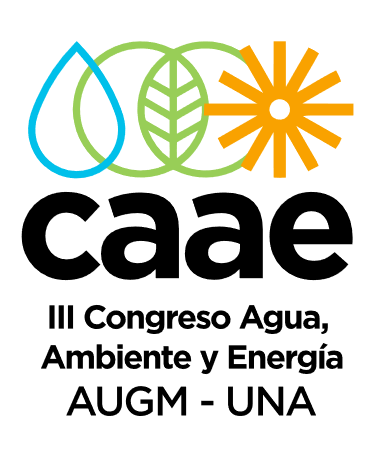 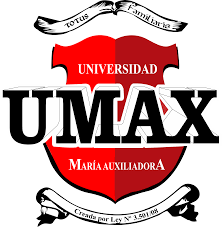 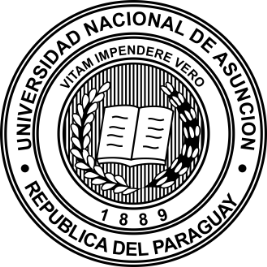 50. Percepción de la contaminación acuática del arroyo Guazú en estudiantes de secundaria de un colegio de San Antonio, Central, Paraguay
 Villalba Duré, Gustavo Adolfo 1 *. Nuñez Martínez, Beatriz Elizabeth 1 
(*) Autor de correspondencia: gustavo.Villalba@umax.edu.py
Universidad María Auxiliadora, Mariano Roque Alonso, Paraguay
INTRODUCCIÓN
La contaminación acuática es un problema que está en crecimiento en los últimos tiempos. El mal uso de los recursos hídricos ocasiona problemas en la sociedad e nivel sanitario, económico y social (Páez Campos & Dornes, 2016). Sin embargo, para tomar medidas adecuadas, es necesario comprender la percepción ciudadana, principalmente los estudiantes de secundaria (Ramírez Hernández, 2015).
MATERIALES Y MÉTODOS
Se realizó una encuesta a estudiantes de secundaria (Turno Mañana) del Colegio Nacional E.M.D Arq. Tomás Romero Pereira, localizado en la ciudad de San Antonio, Paraguay a 500 m. del arroyo Guazú, que desemboca al Río Paraguay. Las preguntas fueron diseñadas con preguntas de selección múltiple mediante la plataforma Google forms, basándose en los siguientes criterios (Bustamante-González et al., 2016): 1) Percepción de la problemática de la contaminación acuática y 2) Valoración de las soluciones ante la contaminación acuática.
OBJETIVO
El objetivo de este trabajo fue evaluar la percepción sobre la contaminación acuática del arroyo Guazú en estudiantes de secundaria de un colegio de San Antonio, Paraguay.
RESULTADOS
Tabla 1. Percepción de la problemática de la contaminación del arroyo Guazú.
Tabla 2. Valoración de las soluciones ante la contaminación acuática.
CONCLUSIÓN
Con relación a los resultados obtenidos, se concluye que los estudiantes de secundaria reconocen que existe una contaminación acuática en el arroyo Guazú y pueden identificar las fuentes de contaminación en el arroyo. A pesar de no saber a quién recurrir para combatir la contaminación ambiental, son conscientes de que el esfuerzo debe ser en conjunto, por lo que las organizaciones encargadas de proteger el medio ambiente deben hacer una mayor difusión de su actividad en los colegios, ya que los estudiantes secundarios son actores sociales en la sociedad.
REFERENCIAS
Bustamante-González, Á., Galindo-De Jesús, G., Jaramillo-Villanueva, J. L., & Vargas-López, S. (2016). Percepción de la contaminación del río Tlapaneco por la población ribereña. Agricultura Sociedad y Desarrollo, 13(1), 47. https://doi.org/10.22231/asyd.v13i1.278
Páez Campos, H. R., & Dornes, P. F. (2016). Riesgo hídrico poblacional a la contaminación por efluentes urbanos en Misiones. Revista de Geología Aplicada a La Ingeniería y Al Ambiente, 37, 57–66.
Ramírez Hernández, O. (2015). Identificación de problemáticas ambientales en Colombia a partir de la percepción social de estudiantes universitarios localizados en diferentes zonas del país. Rev. Int. Contam. Ambie., 31(3), 293–310.